Сергей и Татьяна Никитины
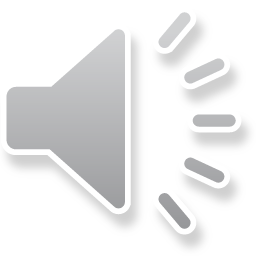 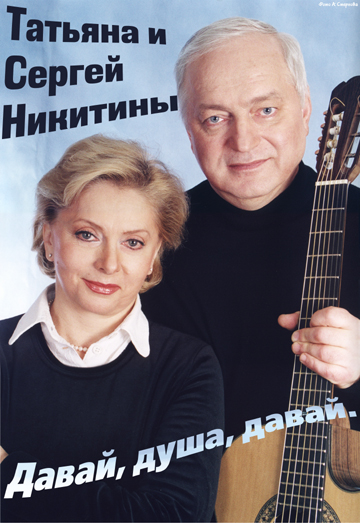 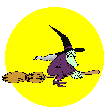 Никитин Сергей Яковлевич
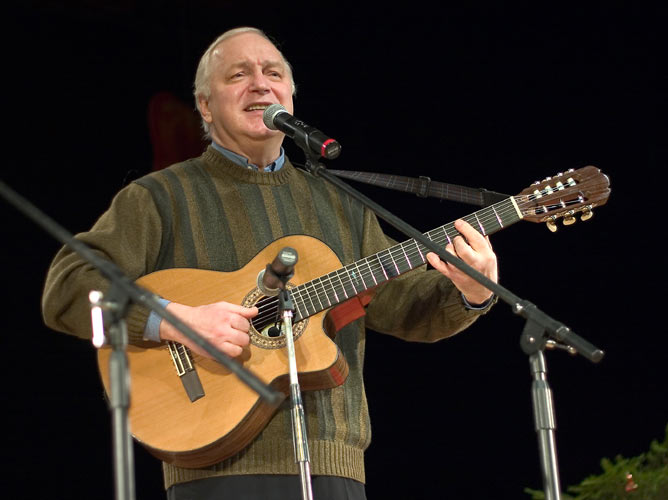 Родился 8 марта 1944 г. в Москве.
1962 окончил среднюю школу 
1962-68 учеба на физическом факультете МГУ (окончил кафедру акустики) 
1962 первая песня (на стихи Иосифа Уткина «В дороге» 
1963-67 мужской квартет в составе С.Никитин, С.Смирнов, Б.Геллер, А.Монахов (позднее В.Хаит)
1968-71 аспирантура по биофизике (в Пущинском академгородке)
1968-77 квинтет в составе С. и Т. Никитины, К.Сантакреу, В.Улин, Н.Туркин
1971-80 научный сотрудник Института органической химии им. Зелинского АН СССР 
1978 лауреат премии Московского комсомола 
1980-87 научный сотрудник Института биофизики АН СССР (Пущино), кандидат физико-математических наук (1983) 
1987-95 заведующий музыкальной частью Театра-студии под руководством О. Табакова 
С 1995 г. свободный художник, композитор и исполнитель собственных песен 1995 заслуженный деятель искусств России 1997 лауреат Царскосельской художественной премии (вместе с Татьяной Никитиной)
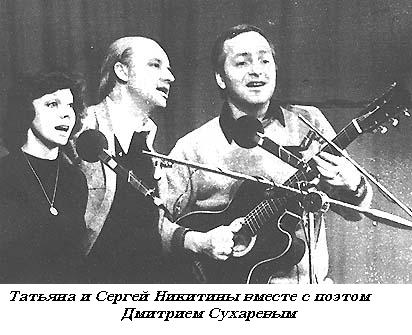 На вопрос, как он стал бардом, и вообще - с чего у него всё началось в песне, Сергей Никитин обычно отвечает: "Очень захотелось самому петь Булата Окуджаву". Начало, в общем, по тому времени (самый конец 50-х) довольно обычное. А иногда на этот же вопрос он отвечает несколько по-другому: "У меня всё пошло от гитары". И с гитарой тоже поначалу всё было так же "обычно": нашелся знакомый, который показал, как на ней берутся пресловутые "три аккорда", - очень многие начинают осваивать основы аккомпанемента именно с этого, добавляя со временем к первым трем еще пять, или двадцать пять, сто двадцать пять и так далее - в зависимости от индивидуальных запросов, настойчивости, ну и, естественно, способностей. 
Необычность же никитинского случая заключается вовсе не в том, что он быстрее, чем другие-прочие, освоил и стал использовать "очень много" разных аккордов, и тем более не в том, что строй его гитары оказался (в общем, случайно) нестандартным - семиструнка, но с пониженной на полтона второй и повышенной пятой струнами. Просто практически сразу, как только Никитин взял в руки гитару, - а он тогда был еще школьником, - стало очевидным, что это замечательный и совершенно неповторимый музыкант - что называется, "от Бога".
Дуэт
В "квинтетские" годы сложился и исполнительский дуэт Татьяны и Сергея Никитиных, существующий и поныне. Творческий союз единомышленников, людей, близких по духу, оказался весьма успешным и плодотворным, причем Татьяна всегда играла в нем важную роль не просто партнера по сцене, - она является главным советчиком, самым первым слушателем и "судьей" (а иногда, бывает, и прямым соавтором) написанного. В исполнении дуэта Татьяны и Сергея Никитиных записано более полутора десятков пластинок и компакт-дисков как с песнями самого С. Никитина (в т.ч. "Под музыку Вивальди", 1994; "Избранное", 1994; "Большой секрет для маленькой компании", 1995; "Золотая Брич-Мулла", 1996; "Поле чудес", 1998; "Времена не выбирают", 1999 и др.), так и с песнями других авторов ("Часовые любви", 1997 - песни Булата Окуджавы; "Наш разговор", 1999 - песни Александра Дулова; "Со мною вот что происходит", 1999 - песни на стихи Е. Евтушенко и ряд других).
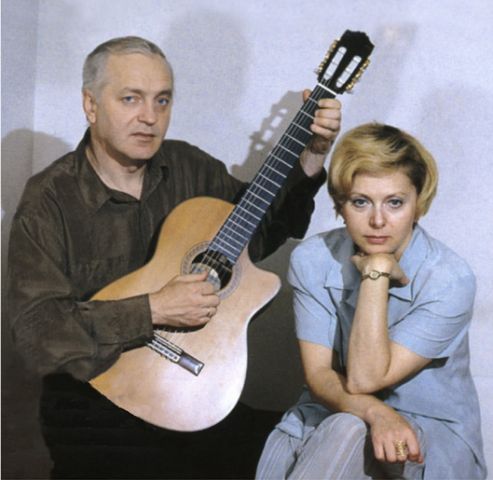 В 1995 году Сергей Никитин был удостоен звания 
      Заслуженного деятеля искусств России, а в 1997 г. Татьяна и
      Сергей Никитины стали лауреатами Царскосельской 
      художественной премии - с замечательной формулировкой 
     "За многолетнюю преданность русской поэзии". Но, пожалуй,
      награда,  которой Никитин более всего 
      дорожит – стихотворение 
      Булата Окуджавы, написанное к его
      50-летию и посвященное 
      Сергею Никитину: 




     Знаком он по песенке старой,и все-таки он не артист.Он всем нам привычен с гитарой,и все же он не гитарист.Немало нам песен пропевший,споющий еще не одну,он физик, к стиху прикипевший,ученый, влюбленный в струну.Как впору ему этот свитер!Как точен аккомпанемент!..Он прежде всего - композитор,но главное - интеллигент.1994
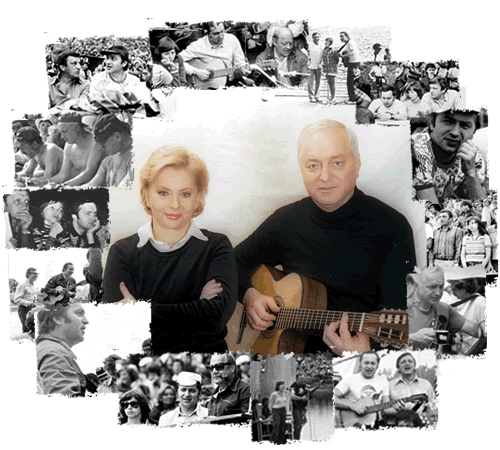 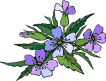 Спасибо за внимание